Восстановительная программа «Круг сообщества» как профилактика конфликтов и буллинга в образовательной среде
Путинцева Наталья Владимировна,
 ведущая восстановительных программ в образовательной и социальной среде, преподаватель  факультета «Юридическая психология» ФГБОУ ВО МГППУ
Подходы при разрешении конфликтов
Карательный

Реабилитационный

Восстановительный
Концепция восстановительного подхода
- это система теоретических представлений и набор способов, процедур и приемов работы, используемых в ситуации конфликта, в обстоятельствах эскалации взаимонепонимания, отчуждения и напряженности в отношениях между людьми и всплеска насилия.
Ценности восстановительного подхода
заглаживание вреда силами обидчиков 
исцеление пострадавших 
восстановление способности людей понимать друг друга 
участие в этом процессе ближайшего социального окружения
Принципы восстановительного подхода
добровольность участия 
передача ответственности за разрешение конфликта участникам
акцент на восстановление отношений и заглаживание вреда
вовлечение позитивных ресурсов социального окружения
конфиденциальность процесса
забота о будущем
Виды восстановительных программ
Восстановительная медиация
Круг сообщества
Семейная конференция
Восстановительная программа
 «Круг сообщества»
Направлена на профилактику и разрешение конфликтов, в которые вовлечены от четырех и более человек. 
      
      В ходе круга участники освобождаются от негативных эмоций, имеют возможность высказаться и быть услышанными, принять решения, приемлемые для всех участников, разделить ответственность за происходящее.
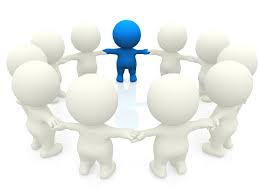 Круги сообщества
«Круги заключаются не в представлении или указывании на правильное или неправильное, или в постановке отличного спектакля. Их роль не в том, чтобы выдать «нужный ответ» и уж точно не заставить других принять нашу точку зрения. Их цель даже не заставить человека измениться. Все вышесказанное – это методы манипулирования ситуацией, чтобы задействовать контроль для ее изменения. Напротив, Круги стремятся дойти до сути нашего существования, исследуя наши сердца, душу и наше представление о правде, и вновь открыть наши жизненные ценности, которые помогают нам понять, какими мы хотим быть». (См. Пранис К., Стюарт Б., Уедж М. Круги примирения: от преступления к сообществу. М.: МОО Центр «Судебно-правовая реформа», 2010).
Основные правила встречи в круге:
- уважать символ слова;
- говорить от всего сердца;
- говорить с уважением;
- слушать с уважением;
- оставаться в круге до его завершения;
соблюдать конфиденциальность.

Необходимое оборудование: доска, мел или флипчарт, маркеры, бейджики. 
Важно, чтобы помещение было просторное, так как участники садятся в форме круга (без столов).
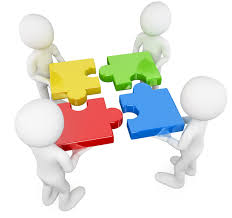 Обязанности ведущего круга
Ведущий создает безопасное пространство для диалога:

напоминает о соблюдении правил;
управляет коммуникацией;
задает темы и тоже по ним высказывается;
фиксирует на большом листе ответы участников.
Круг сообщества подходит для следующих ситуаций:
обмен мнениями участников по волнующим их вопросам как профилактика конфликтных ситуаций

конфликтная ситуация между участниками образовательного процесса

необходимость поиска решения какой-либо проблемы, стоящей перед школьным сообществом/семьей 
      (прогулы, неуспеваемость, трудная жизненная ситуация и т.п.)

необходимость поддержки одного или нескольких членов сообщества

возможность поделиться успехами каждого
Учебно-тематический план 
                     цикла занятий по профилактике конфликтов
                   в образовательной среде «Круги сообщества»
Основные темы круга сообщества для родителей
 
Моя жизненная ценность и как я ее передаю своему ребенку.
В каком классе я хотел бы, чтобы учился мой ребенок (или: Как моему ребенку живется в классе).
Что я, как родитель, готов делать для этого.
Отзыв о встрече.
Основные темы круга сообщества для учащихся
 
Качество, которое я ценю в себе и в других.
Мой идеал класса.
Что я готов делать, чтобы мой класс стал лучше (приблизился к идеалу).
Отзыв о встрече.
Цикл  Учебно-тематический план цикла тренинговых занятий по обучению навыкам конструктивного взаимодействия «Учусь общаться» для подростков 
10 – 14 лет (в рамках восстановительной программы «Круг сообщества»)
Основные темы круга сообщества для педагогов
Какое профессиональное качество Вы в себе цените?
В чем, на Ваш взгляд, ситуация в …. классе?
Какие выходы видите для решения ситуации?
Что каждый готов для этого делать?
Отзыв о встрече.
Основные темы круга сообщества по конфликтной/напряженной ситуации
1. Что необходимо для конструктивного диалога?
2. В чем, на Ваш взгляд, ситуация/ Как Вы видите сложившуюся ситуацию?
3. Какой выход Вы видите?
4. Что Вы готовы для этого делать?
5. Отзыв о встрече.
Модель работы по запросу «Трудный класс»
(ключевая фигура – классный руководитель)
Проводятся круги сообщества в следующем порядке:
С педагогами +специалисты + администрация
С родителями (начиная с д/сада)
С учащимися ( со второй половины 3го по 11 кл)
4.   Цикл занятий с учащимися «Учусь общаться»  
      (5 занятий по 45 мин. с 3го класса)
5.   На любом этапе - проведение восстановительной медиации между участниками образовательного процесса
Модель работы с многоуровневым конфликтом
(ключевая фигура – классный руководитель)
1. Встреча с сотрудниками школы – ключевыми фигурами ситуации (директор + специалисты социально-психологической службы (СПС) + классный руководитель)
        Цель: прояснение актуальной ситуации и обсуждение совместного плана мероприятий, направленных на изменение ситуации
2.  Встреча в рамках восстановительной медиации с законными представителями  учащегося – выход на медиацию
3.     Круг с педагогами + администрация + специалисты СПС
4.     Круг с родителями + администрация + педагоги + специалисты СПС
5.    Круг с учащимися (со второй половины 3го по 11 кл.) + специалисты СПС + педагоги
         Или круг: педагоги + администрация + родители + учащиеся
Цикл занятий с учащимися «Учусь общаться» с участием кл. руководителя и психолога (5 занятий по 45 мин. с 3го класса)
На любом этапе - проведение восстановительной медиации между участниками образовательного процесса
Отчет о проведенной работе
Дата проведения встречи, участники 
Цель встречи
Вопросы встречи     
Итоги встречи
Дата написания отчета, подпись
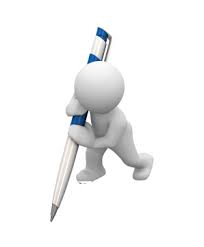 Вопросы круга сообщества для педагогов
1. Назовите одно из профессиональных качеств, которое Вы цените в себе.
2. Назовите одну из трудностей, с которой Вы сталкиваетесь в своей работе и что помогает с ней справляться? Какая помощь и от кого Вам нужна?
3.Что Вы готовы делать для своего профессионального роста?
4. Отзыв о встрече
Вопросы круга сообщества для педагогов
1. Назовите одно из профессиональных качеств, которое Вы цените в себе.
2. Что Вам необходимо, чтобы ходить на работу с удовольствием?
3. Что Вы сами готовы для этого делать?
4. Отзыв о встрече
Круг сообщества в режиме онлайн: возможности
когда участники из-за непреодолимых обстоятельств не могут собраться вместе в одном помещении;

 можно комфортно расположиться дома.
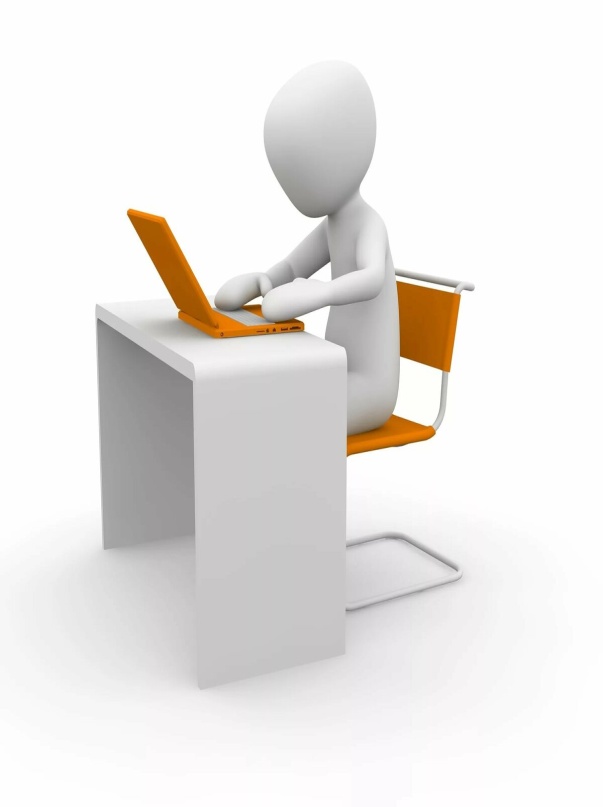 Круг сообщества в режиме онлайн: ограничения
нет возможности видеть всех одновременно и чувствовать атмосферу круга в той степени, в которой это происходит на очных кругах;

 частично теряется зрительный контакт и язык тела, которые имеют решающее значение в общении;

 может «виснуть» интернет/другие технические проблемы (качество звука, изображения);

 нет возможности уединиться (бегают дети, слушают члены семьи в небольшой квартире и т.п.);

 если люди встречаются в круге впервые и до этого не знали друг друга, у них может возникнуть скованность, недоверие, боязнь раскрыться и быть активным участником круга;

 как быть с символом слова?

 непонятно, каким образом записывать ответы участников, чтобы они их видели сразу.
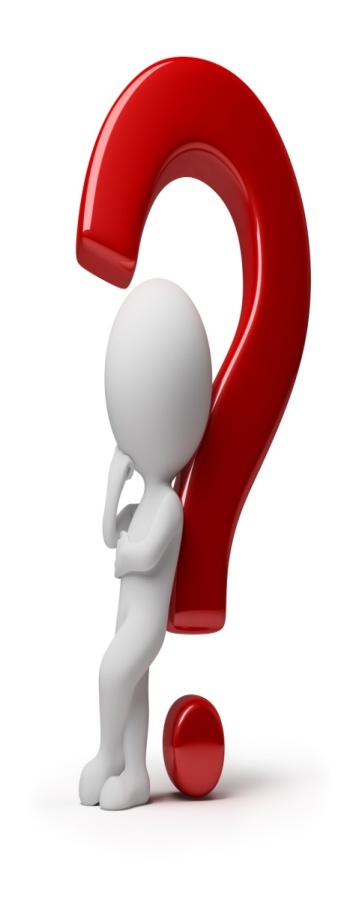 Обязанности ведущего круга сообщества 
в режиме онлайн
Накануне участникам рассылается: 
список участников круга в алфавитном порядке; 
2)  ссылка на интернет-платформу для проверки связи, подключения

  В начале круга обговорить с участниками технические риски: писать в чате (если пропало изображение и звук), перезагрузить компьютер (если участник нас не слышит или мы его)

  Ведущий по ходу круга записывает темы в чате, на которые затем по очереди в алфавитном порядке высказываются участники

  После круга или на следующий день ведущий рассылает участникам файл с ответами участников на круге

  В идеале у ведущего должно быть два помощника: один отвечает за технические вопросы, второй фиксирует ответы участников, чтобы этот файл можно было после каждой темы сразу вывести на экран
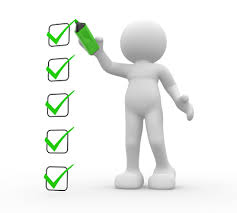 Воспитательные эффекты
Развитие социальных и просоциальных навыков
Развитие гибких/мягких навыков
Развитие эмоционального интеллекта
Социальные навыки отвечают за качество отношений человека с социумом
1. Навыки коммуникации (вербальной, невербальной, умение слушать)
2. Эмоциональный интеллект – способность понимать и управлять своими и чужими эмоциями
3. Командная работа в формальных и неформальных ситуациях
4. Управление конфликтами
Просоциальное поведение или намерение принести пользу другим - это социальное поведение, которое «приносит пользу другим людям или обществу в целом», «такое как помощь, обмен, пожертвования, сотрудничество и волонтерство»
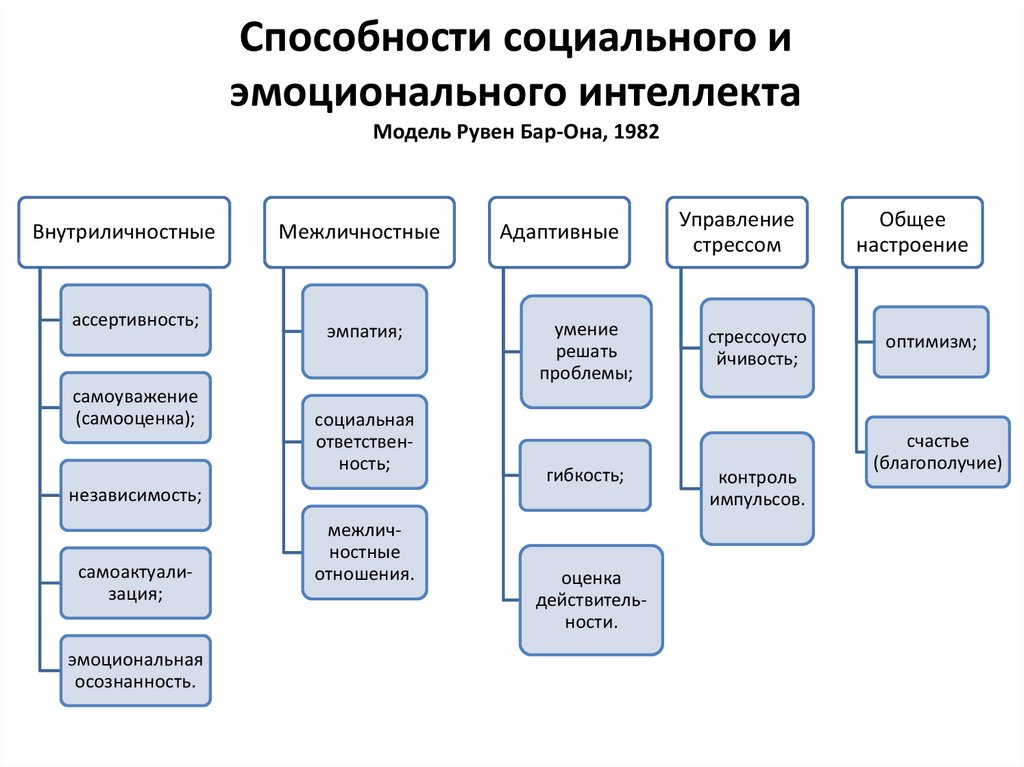 Благодаря участию в восстановительных программах учащийся научается:
уважительно слушать и говорить, выстраивать конструктивный диалог, договариваться
брать ответственность за свои слова и поступки
управлять своими чувствами и понимать чувства других
внятно  и уверенно высказываться о том, что его волнует
рефлексировать своё  поведение по отношению к окружающим
конструктивно разрешать конфликты 
сотрудничать при постановке коллективных задач и их реализации
осознанно проживать свою жизнь
Интернет-ресурсы
http://sprc.ru/
https://www.8-926-145-87-01.ru/
https://forum.gppc.ru/
Путинцева Наталья Владимировна,
 
nat-putinceva@yandex.ru